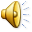 Путешествие по лермонтовским местам
Белогорцева Лариса Васильевна
учитель русского языка и 
литературы МОУ СОШ № 7
ст. Ессентукской Предгорного района 
Ставропольского края
Кавказский  хребет
Гора Эльбрус
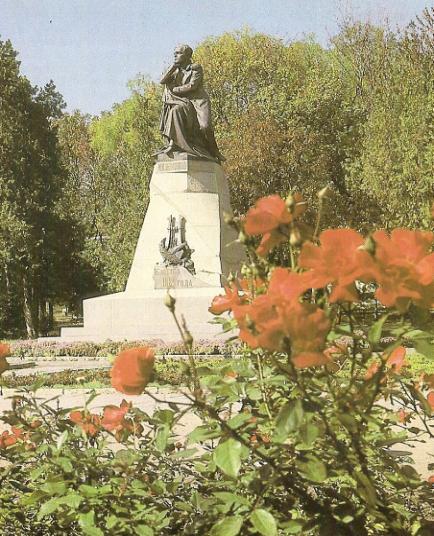 Памятник  М. Лермонтову в 
городе Пятигорске , откуда 
бронзовый поэт задумчиво 
смотрит на цепь Кавказских   
гор.   
 Автор-русский скульптор, академик Александр Михайлович Опекушин.  
Август 2011 год- исполнилось 122года со дня его открытия.
Место дуэли М.Ю.Лермонтова
Эхо выстрела 
под Машуком 
кинжальной 
болью 
отозвалось в 
сердце каждого. 
Никто в то лето 
не был 
равнодушным.
О дуэли писала 
и говорила вся 
Россия.
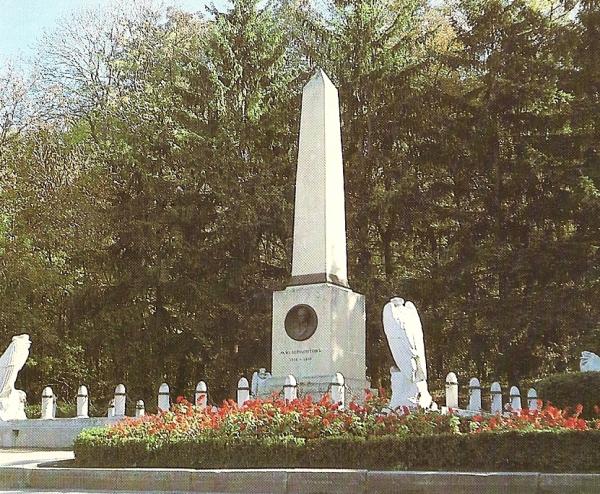 Первое захоронение поэта
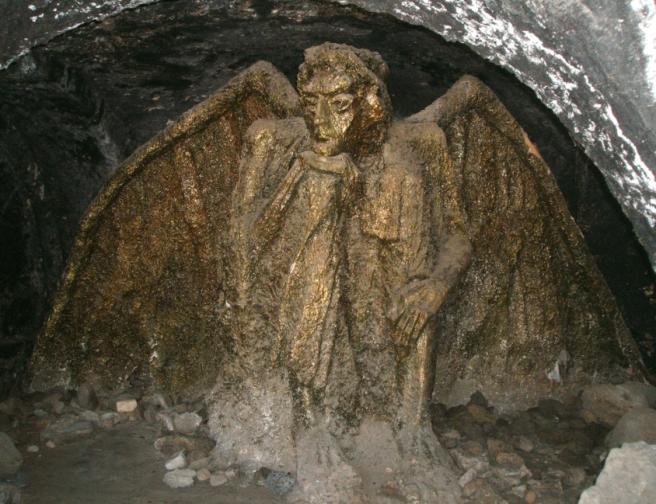 Кисловодский парк, где много скульптурных образов его героев – «Демон», «Мцыри»
гора Машук
Гор Бештау
Эолова  арфа
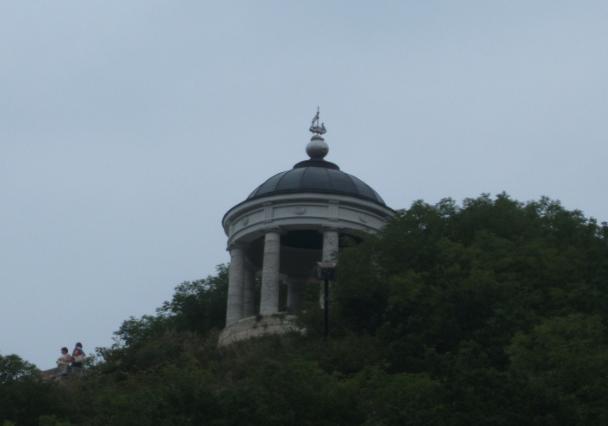 Она вызывает живой интерес как место, связанное с памятью о Лермонтове.
По диким тропинкам он взбирался на эти каменистые уступы Машука еще одиннадцатилетним мальчиком в 1825 году, когда его привозила сюда бабушка для лечения водами.
Отсюда он с восхищением наблюдал за серебряной цепью Кавказских гор с возвышающимся над ними двуглавым великаном Эльбрусом.
Грот Дианы
М.Лермонтов с приятелями устроили здесь бал, с  танцами на площадке. Для бала его украсили  яркими тканями, коврами , гирляндами, светильниками. Их огни окружало большое зеркало. Колонны были увиты цветами.  Среди зелени сверкали  фонарики, в изготовлении которых принимал участие поэт.
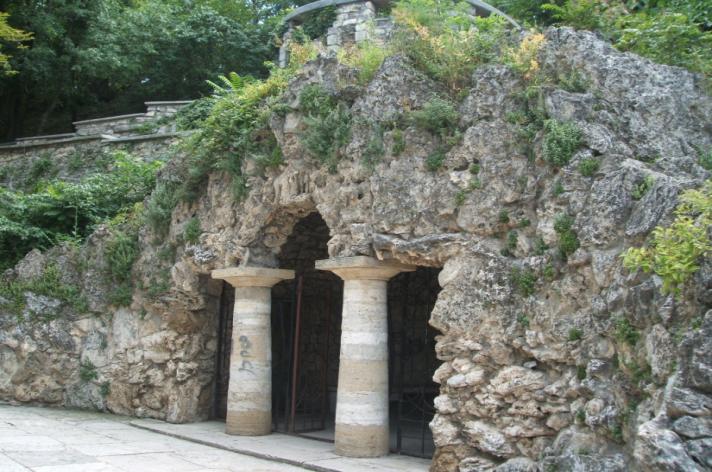 Это  достопримечательное место в окрестностях Пятигорска было хорошо известно Лермонтову. О Провале подробно описывает он в повести «Княжна Мери».
Грот Лермонтова
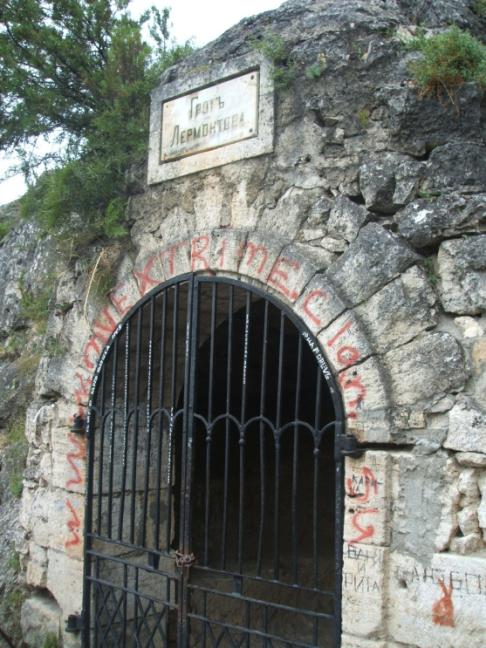 Он  описан в романе
     «Герой нашего  времени», где 
     произошла встреча Печорина с 
     Верой.
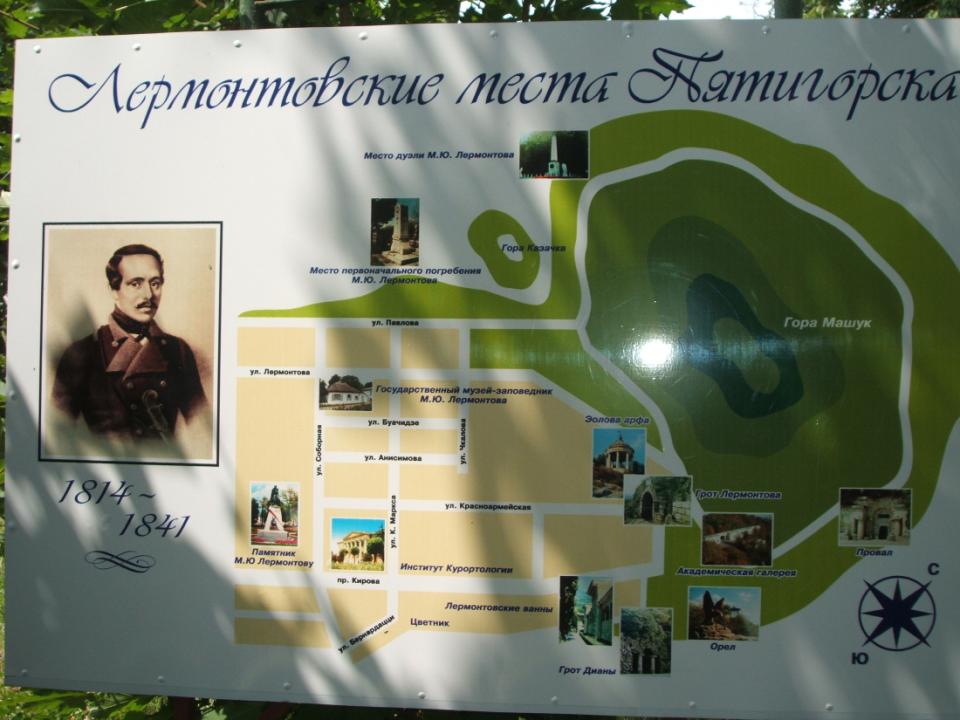 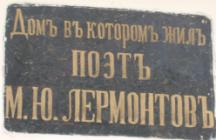 Много лермонтовских  тропинок в Пятигорске, но все они сходятся в одном месте. Кто бы по ним ни пошел, непременно придет к этому маленькому домику. Стоит он в центре двора и приветливо манит к себе человека своим удивительно скромным видом, белизной невысоких, слегка прикрытых камышовой шапкой стен, небольшими, ласково смотрящими окошками с широко распахнутыми двухстворчатыми ставнями. 
Маленький всеми любимый домик на Лермонтовской  улице Пятигорска – еще один источник КМВ, питающий высокие поэтические патриотические чувства современников.
Так и остался поэт здесь жить навеки!
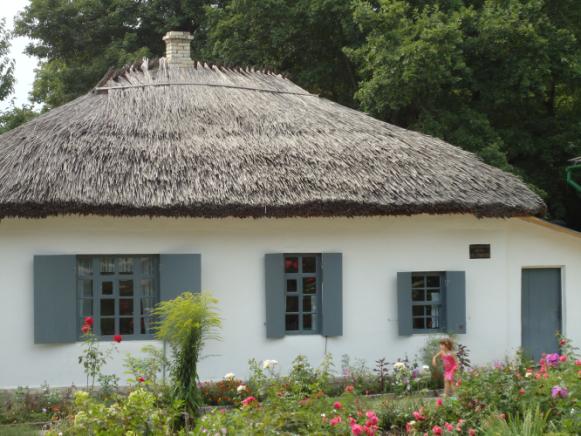 Дом хозяина усадьбы – В.Т. Умарова
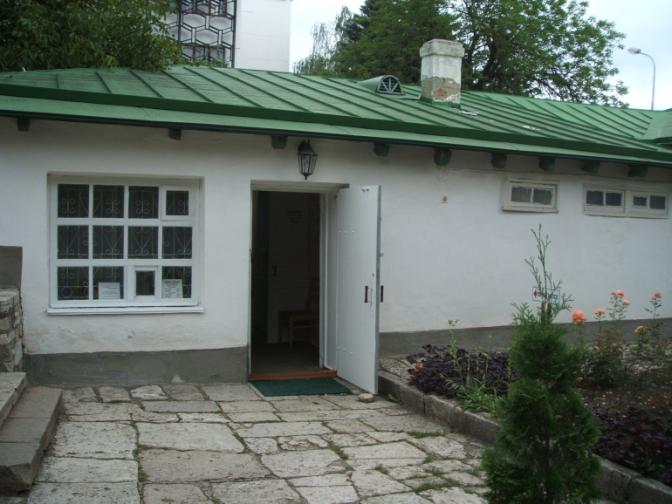 Во времена пребывания Лермонтова в Пятигорске несколько комнат в этом доме занимали С.В.Трубецкой,А.И.Васильчиков,Н.С.Мартынов.

В настоящее время здесь открыта постоянная выставка «М.Ю.Лермонтов в изобразительном искусстве» . Музей обладает уникальной коллекцией
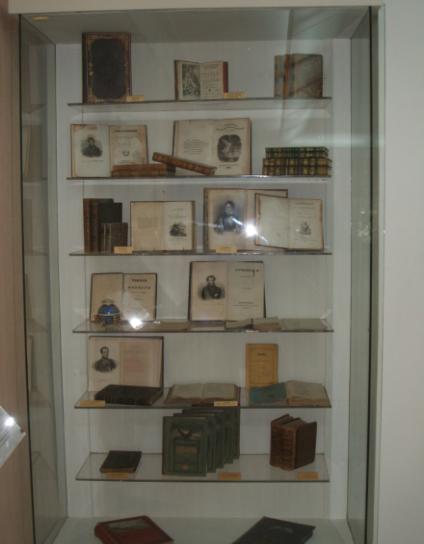 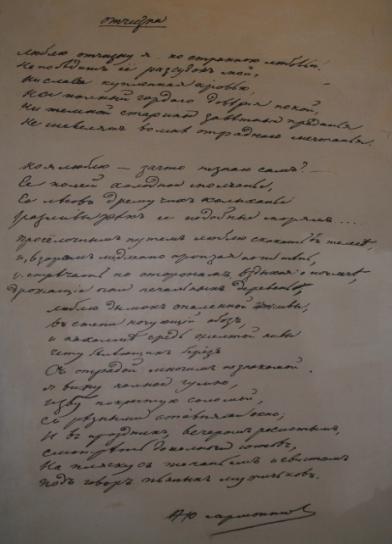 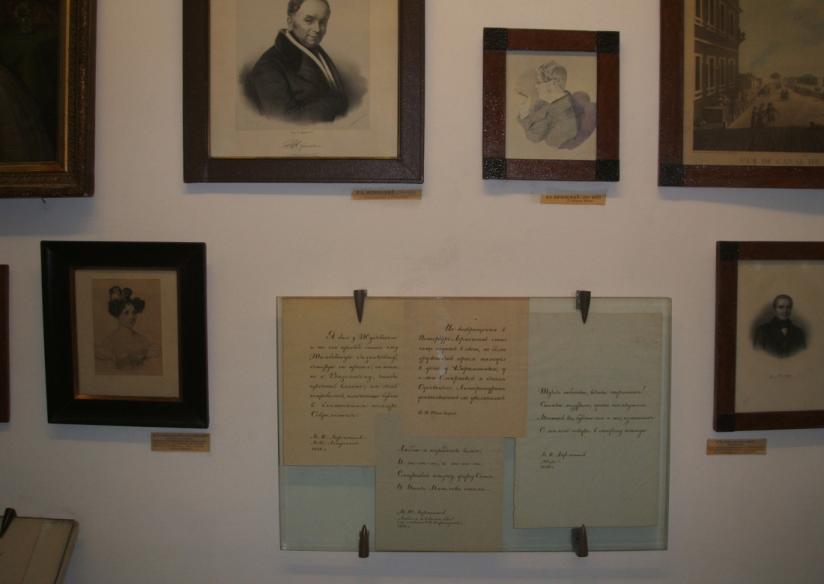 Крестовая гора- рисунок Лермонтова
Дом –усадьба Чумаева В.И.
Кабинет-спальня Лермонтова
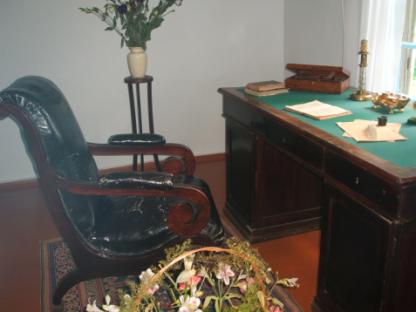 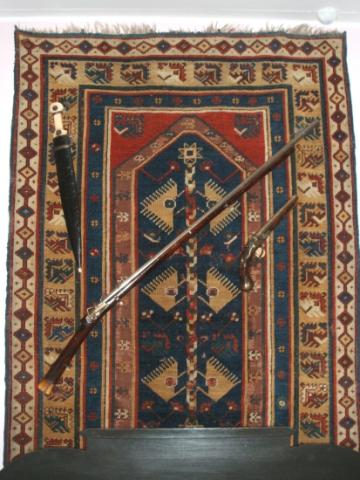 В домике у Лермонтова всегда было много шума, горячих споров, встреч с разнообразными по складу ума и характером людьми. Но здесь, в этом маленькой комнате, служившей  поэту временным рабочим кабинетом, он встречался наедине с самим собой.
Возможно, именно в этой маленькой комнате поэт написал «Дубовый листок..», «Выхожу один я на дорогу», «Нет, не тебя так пылко я люблю» ..., в которых с такой силой выражены душевные тревоги и переживания поэта.
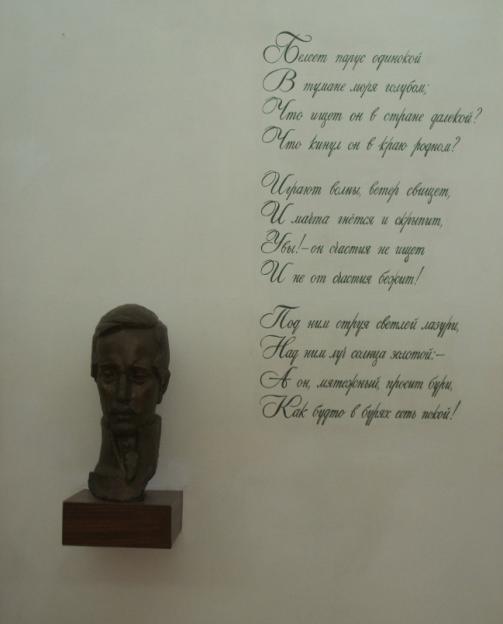 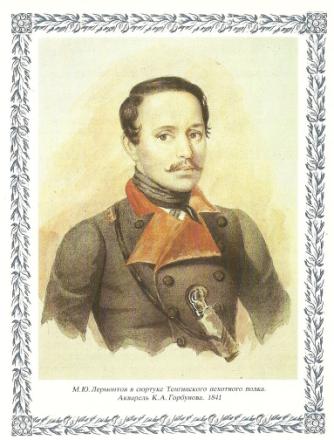 Спальня А.А. Столыпина.(Двоюродный дядя и близкий друг Лермонтова)
Эта комната кавказского офицера. Здесь находится стол и небольшой платяной шкаф, военный сюртук и офицерская фуражка, курительные принадлежности: длинный с восточным орнаментом чубук и табачница, у стены – кровать.
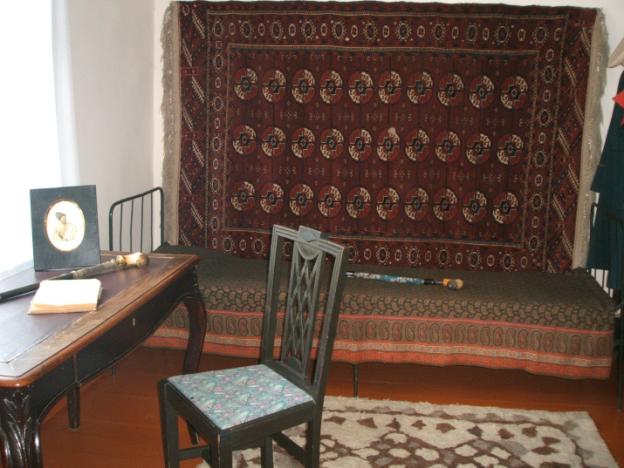 Дом Верзилиных
Он был одним из наиболее известных в Пятигорске. Гостеприимство семьи генерал-майора П.С.Верзилина привлекала к нему многочисленное общество, главным образом из числа молодежи.
Частым гостем был здесь живший по соседству Лермонтов.
В гостиной Верзилиных  13 июля произошло роковое событие, именно здесь он был вызван на дуэль Мартыновым.
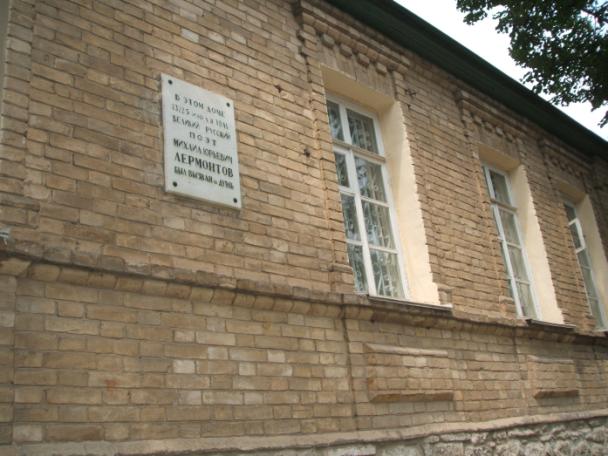 Орел- символ Кавказских Минеральных Вод
Парк- Цветник г. Пятигорск
Бабушка поэта- Арсеньва Е.А.
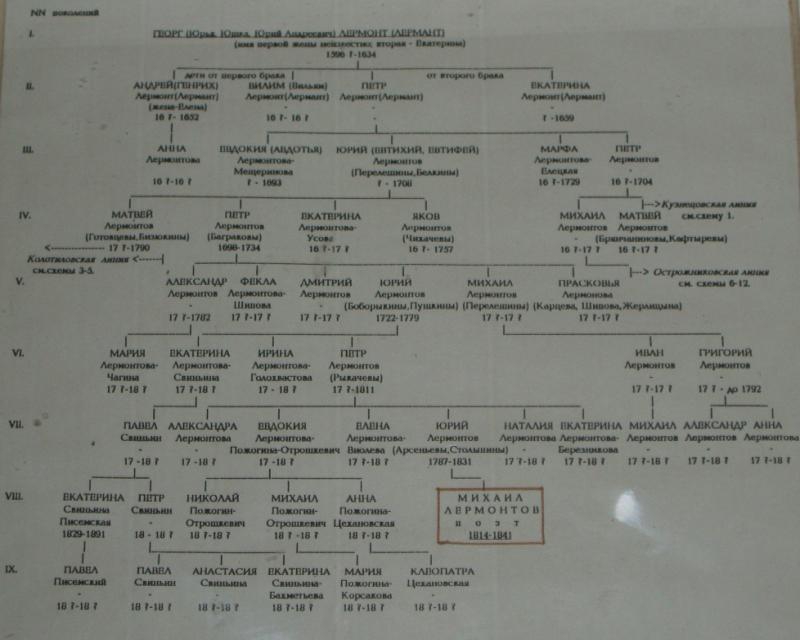 Памятник М.Ю.Лермонтову в Железноводске
река Ольховка г. Кисловодск